6 августа 1905 года Манифестом Николая II была учреждена Государственная дума как „особое законосовещательное установление, коему предоставляется предварительная разработка и обсуждение законодательных предположений и рассмотрение росписи государственных доходов и расходов“.
I и II Государственные Думы
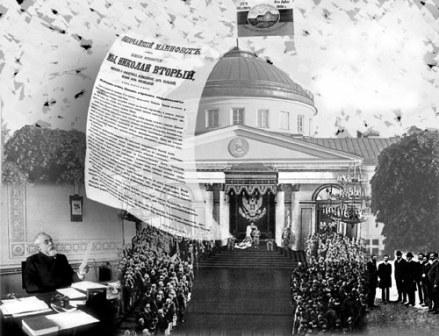 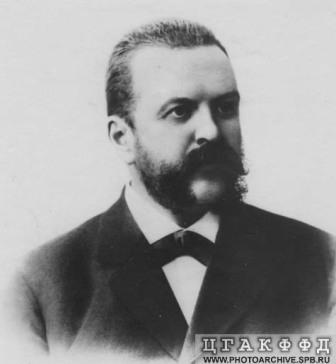 Разработка положения о выборах возлагалась на министра внутренних дел Булыгина, срок созыва был установлен - не позднее половины января 1906 года.
Чупров Л.А. МОУ СОШ №3 с. Камень-Рыболов Ханкайского района Приморского края
Приобретает силу  
закона
Император
(утверждение)
В ст. 86 Основных законов Российской империи в редакции 23 апреля 1906: была закреплена норма «Никакой новый закон не может последовать без одобрения Государственного совета и Государственной думы и воспринять силу без утверждения Государя Императора». 
Из совещательного органа, как устанавливалось Манифестом  от 6 августа 1905,  Дума становилась законодательным органом.
Государственная
Дума
(одобрение)
Ни один закон в России не имеет силы  в нарушение данной схемы.
Государственный Совет
(одобрение)
Если схема нарушена – это квалифицируется как государственный переворот
Проект 
закона
Из 448 депутатов Госдумы I созыва кадетов было 153, автономистов (члены Польского коло, украинских, эстонских, латышских, литовских и др. этнических групп) — 63, октябристов — 13, трудовиков — 97, 105 беспартийных и 7 прочих.
Первое заседание Государственной думы состоялось 27 апреля 1906 года в Таврическом дворце Санкт-Петербурга (после приема у Николая II в Зимнем). Председателем был избран кадет С.А. Муромцев. Товарищами председателя - князь П.Д. Долгоруков и Н.А. Гредескул (оба кадеты). Секретарем - князь Д.И. Шаховской (кадет).
Состав 1 Государственной Думы России
Первое заседание Государственной думы состоялось 27 апреля 1906 года в Таврическом дворце Санкт-Петербурга.
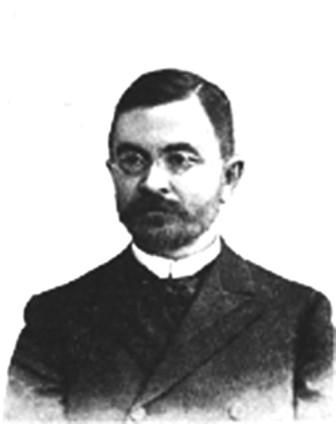 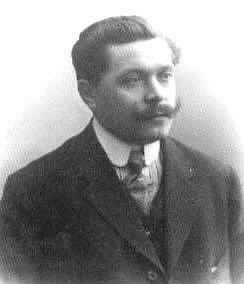 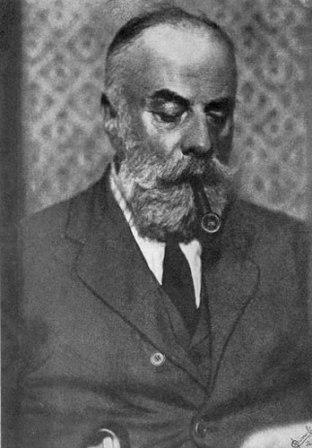 Муромцев С.А. Председатель 1-й Государственной Думы
П.Д. Долгоруков
Н.А. Гредескул
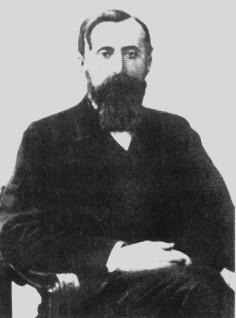 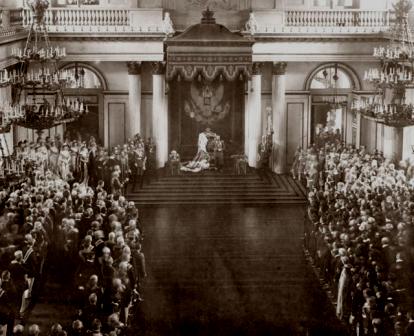 Д.И. Шаховский
Секретарь Думы
Торжественное открытие заседания Думы
Созвана согласно избирательному закону от 11 декабря 1905 года, по которому 49% всех выборщиков принадлежала крестьянам. Выборы в Первую Государственную думу проходили с 26 марта по 20 апреля 1906.
Выборы Депутатов Думы происходили не напрямую, а через избрание выборщиков отдельно по четырем куриям - землевладельческой, городской, крестьянской и рабочей.
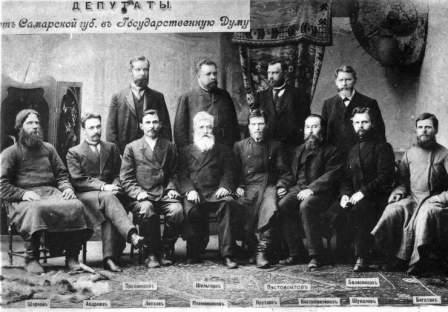 Для первых двух выборы были двухстепенные, для третьей - трехстепенные, для четвертой - четырехстепенные. 
РСДРП, национальные социал-демократические партии,  Партия социалистов-революционеров и Всероссийский крестьянский союз объявили выборам в Думу первого созыва бойкот.
по землевладельческой курии — быть владельцем от 100 до 650 десятин земли в зависимости от местности, иметь недвижимую собственность стоимостью не менее 15 тыс. рублей.
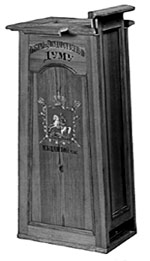 по городской курии — быть владельцем городской недвижимости и торгово-промышленных заведений, квартиросъемщиком или служащим.
по крестьянской курии — иметь домовладение;
по рабочей курии — быть рабочим предприятия с не менее 50 рабочими мужского пола.
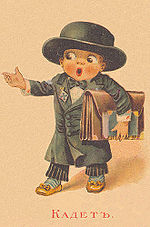 Лица моложе 25 лет
иностранцы
батраки,
женщины
Не мели избирательных прав:
солдаты, матросы,
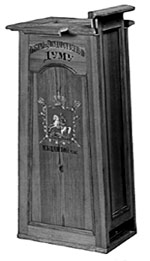 ремесленники
поденщики,
бродячие инородцы
состоящие под опекой
Полномочия Государственной думы
Полномочия Государственной думы и определение её места в системе органов власти
На основе:
разработал
«Сводом основных государственных законов» от 23 апреля 1906.
Манифеста «Об учреждении Государственной думы»
Законом от 20 февраля 1906 года, регулирующим порядок работы Думы
«Положением о выборах в Государственную Думу» от 6 августа 1905.
IV ступень
ДУМА
III ступень
Губернский сход
II ступень
Уездный сход
Уездный сход
I ступень
Волостной сход
Волостной сход
Волостной сход
Уездный сход
Уездный сход
Уездный сход
Уездный сход
Уездный сход
Уездный сход
Уездный сход
Уездный сход
Уездный сход
Первая дума проработала 72 дня. Обсуждались 2 проекта по аграрному вопросу: 
от кадетов (42 подписи) 
от депутатов трудовой группы Думы (104 подписи). 
Предлагали создание государственного земельного фонда для наделения землей крестьянства. 
Кадеты хотели включить в фонд:
 казенные, 
удельные, 
монастырские, 
часть помещичьих земель. 
Выступали за сохранение образцовых помещичьих хозяйств и отчуждение за рыночную цену той земли, которая сдается ими в аренду.
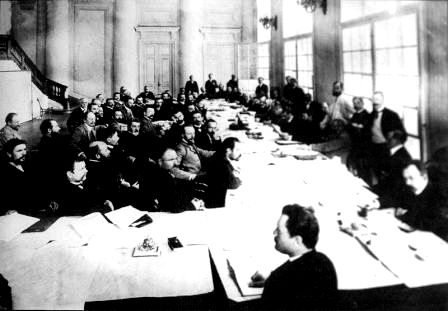 Трудовики требовали для обеспечения крестьян
отвести им участки по трудовой норме за счет : казенных, 
удельных, 
монастырских 
частновладельческих земель, превышающих трудовую норму, 
введение уравнительно-трудового землепользования, 
объявления политической амнистии, 
ликвидации Государственного совета, 
расширения законодательных прав Думы.
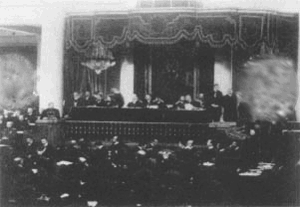 объявляла недопустимым принудительное отчуждение земли.
13 мая появилась правительственная декларация, которая:
Отказывала депутатам в требовании даровать политическую амнистию и расширить прерогативы Думы и ввести принцип ответственности перед ней министров.
Развитие событий:
Эсеры выдвинули «проект 33»
Дума
Решение о недоверии правительству и  его замене
Правительство
8 июля 1906 Царское правительство под предлогом, что Дума не только не успокаивает народ, но еще более разжигает смуту, распустило ее.
немедленное и полное уничтожение частной собственности на землю и объявление ее со всеми недрами и водами общей собственностью всего населения России.
6 (19) июля 1906 вместо непопулярного И. Л. Горемыкина председателем Совета министров был назначен решительный П. А. Столыпин (сохранивший к тому же пост министра внутренних дел). 8 июля последовал указ о роспуске Государственной думы, этот шаг в манифесте от 9 июля объяснялся так:
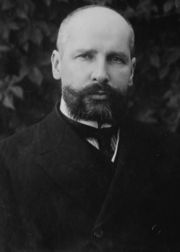 Выборные от населения, вместо работы строительства законодательного, уклонились в не принадлежащую им область и обратились к расследованию действий поставленных от Нас местных властей, к указаниям Нам на несовершенства Законов Основных, изменения которых могут быть предприняты лишь Нашею Монаршею волею, и к действиям явно незаконным, как обращение от лица Думы к населенно.Смущенное же таковыми непорядками крестьянство, не ожидая законного улучшения своего положения, перешло в целом ряде губерний к открытому грабежу, хищению чужого имущества, неповиновение закону и законным властям.
Но пусть помнят Наши подданные, что только при полном порядке и спокойствии возможно прочное улучшение народного быта. Да будет же ведомо, что Мы не допустим никакого своеволия или беззакония и всею силою государственной мощи приведем ослушников закона к подчинению Нашей Царской воле. Призываем всех благомыслящих русских людей объединиться для поддержания законной власти и восстановления мира в Нашем дорогом Отечестве.
В манифесте также было объявлено о проведении новых выборов по тем же правилам, что и в I Государственную думу.
Государственная дума II созыва работала с 20 февраля по 2 июня 1907 года (одну сессию).
По своему составу она была в целом левее первой, так как в выборах участвовали социал-демократы и эсеры. Созвана согласно избирательному закону от 11 декабря 1905 г. Из 518 депутатов было: социал-демократов — 65, эсеров — 37, народных социалистов — 16, трудовиков — 104, кадетов — 98 (почти вдвое меньше, чем в первой думе), правых и октябристов — 54, автономистов — 76, беспартийных — 50, казачья группа насчитывала 17, партия демократических реформ представлена одним депутатом.
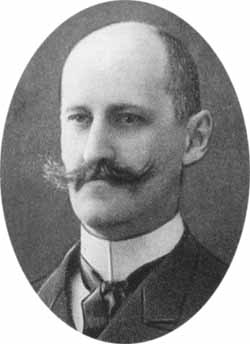 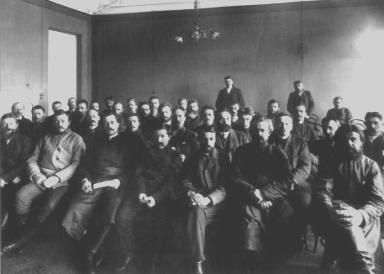 Председателем был избран кадет Ф. А. Головин. Товарищами председателя - Н.Н. Познанский (беспартийный левый) и М.Е. Березин (трудовик). Секретарем - М.В. Челноков (кадет). 
Кадеты продолжали выступать за отчуждение части помещичьей земли и передачу ее крестьянам за выкуп. Крестьянские депутаты настаивали на национализации земли.
1 июня 1907 премьер-министр Столыпин обвинил 55 депутата в заговоре против царской семьи. Дума была распущена указом Николая II от 3 июня (Третьеиюньский переворот).
Головин Ф.А
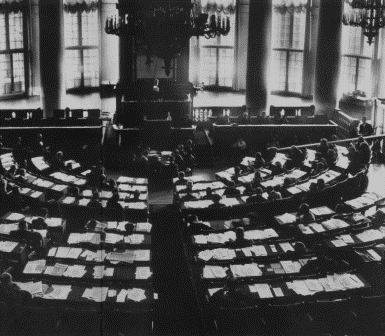